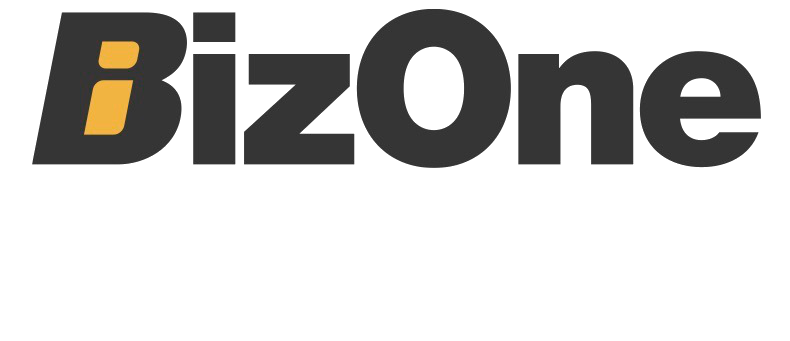 Lead the way in the era of AI
Redefine and recalibrate your organization’s growth trajectory by embracing AI technology—the key to thriving and leading in a world that’s constantly evolving.
AI technology is here now—not five years from now.
The potential for meaningful business impact is real.
The world is changing, and new forces drive innovation each day.
Build differentiated experiences and apps through AI.
Accelerate the productivity of your organization with AI.
$23.3 million
Net present value over three years for a composite organization aggregated from survey responses.1
How AI enables opportunities for your business
Minimize costs, automate workflows, and deliver state-of-the-art services with the help of Microsoft Azure AI, which protects your data while providing the tools you need to innovate.
150%
80%
Increase in work output when automating and scaling processes to benefit of business growth.1
Reduction of manual work and enabling employees to reallocate their time to higher-value work.1
284%
Return on investment (ROI), 
in benefits of $31.5 million versus costs of $8.2 million.1
Download the Forrester TEI study to learn more
1The Total Economic Impact™ (TEI) of Microsoft Azure AI, a commissioned study conducted by Forrester Consulting, April 2023. Results are over three years for a composite organization based on Interviewed customers
Contact us to discover how AI can drive your growth
David Arenbo | BizOne AB | david.arenbo@bizone.se | https://www.bizone.se